Processor
CARLOS’S PC
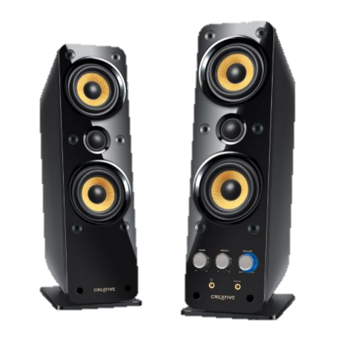 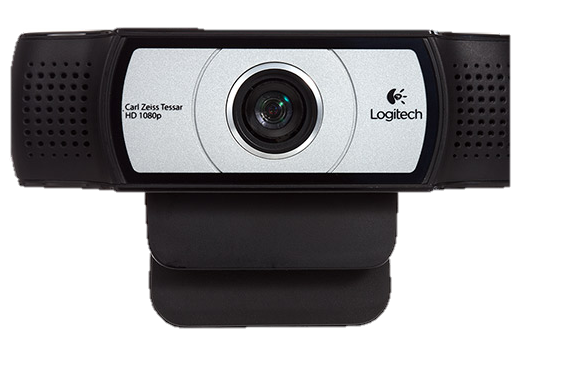 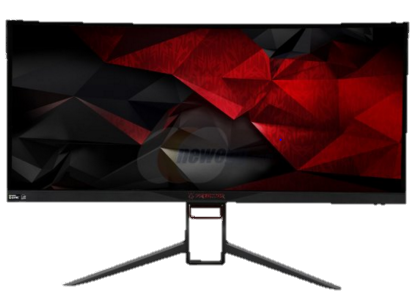 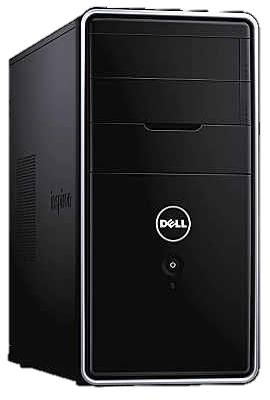 Output
storage
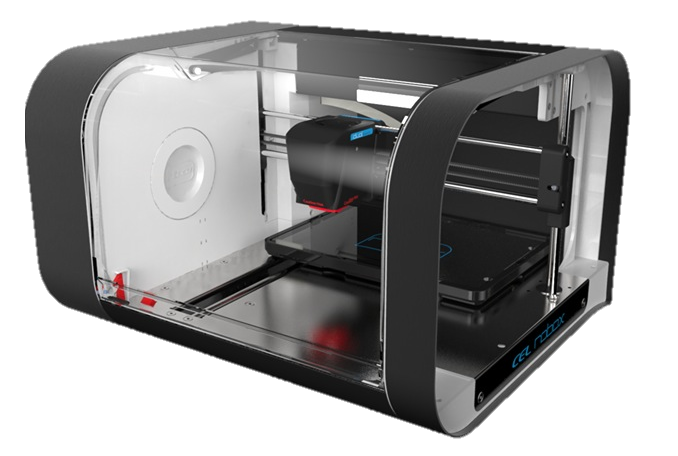 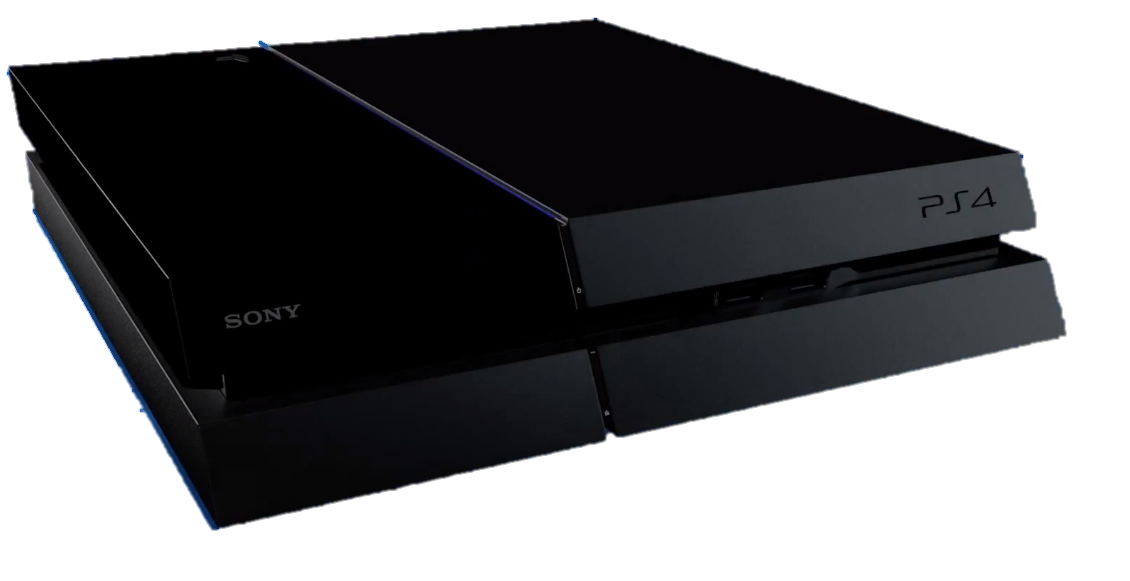 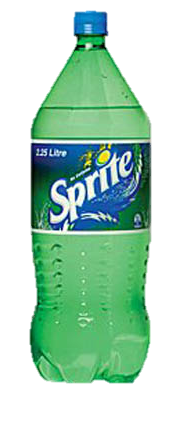 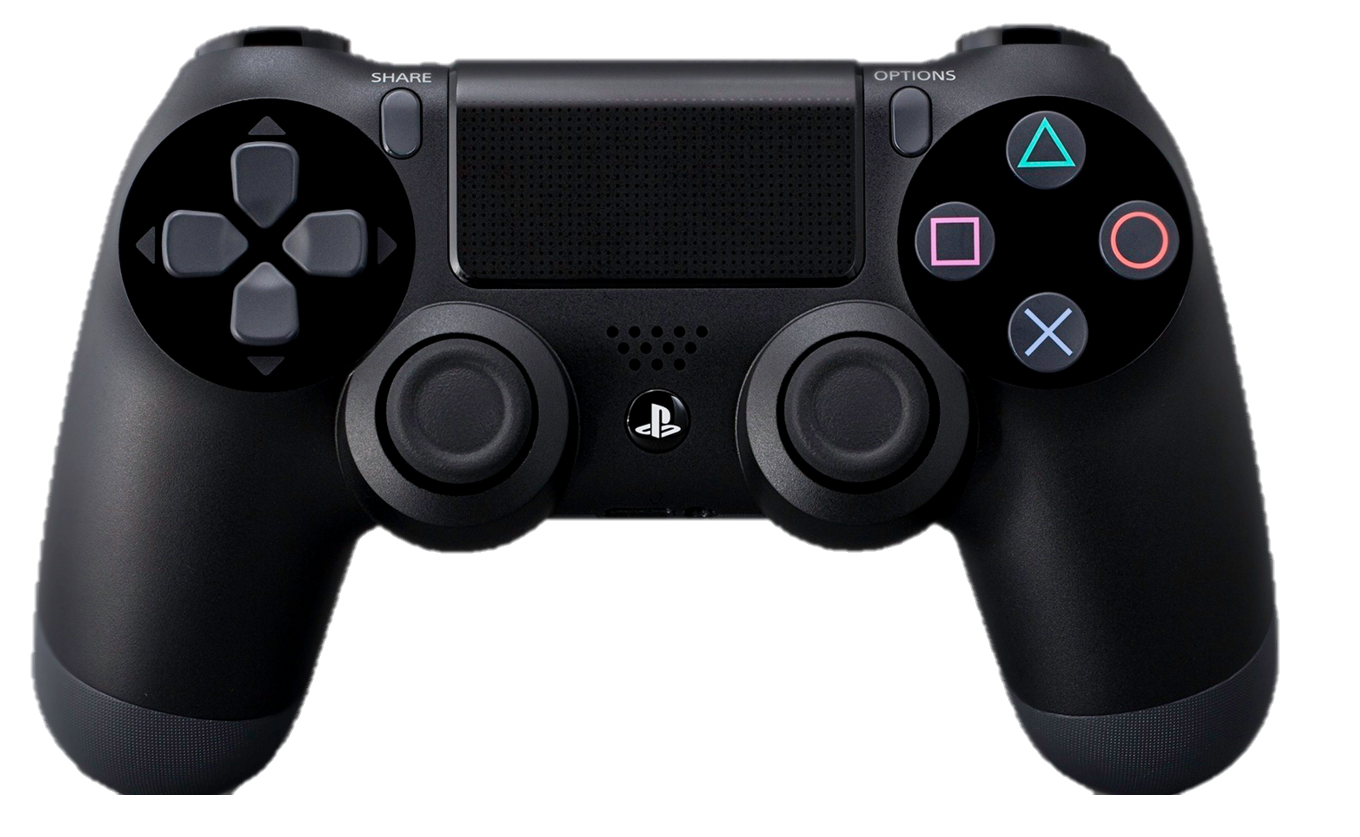 Input
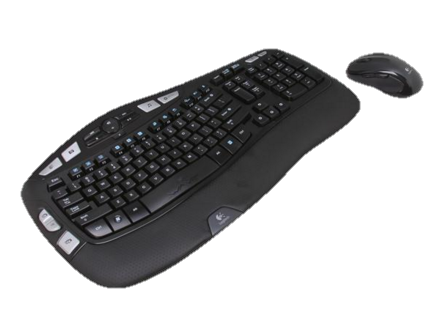 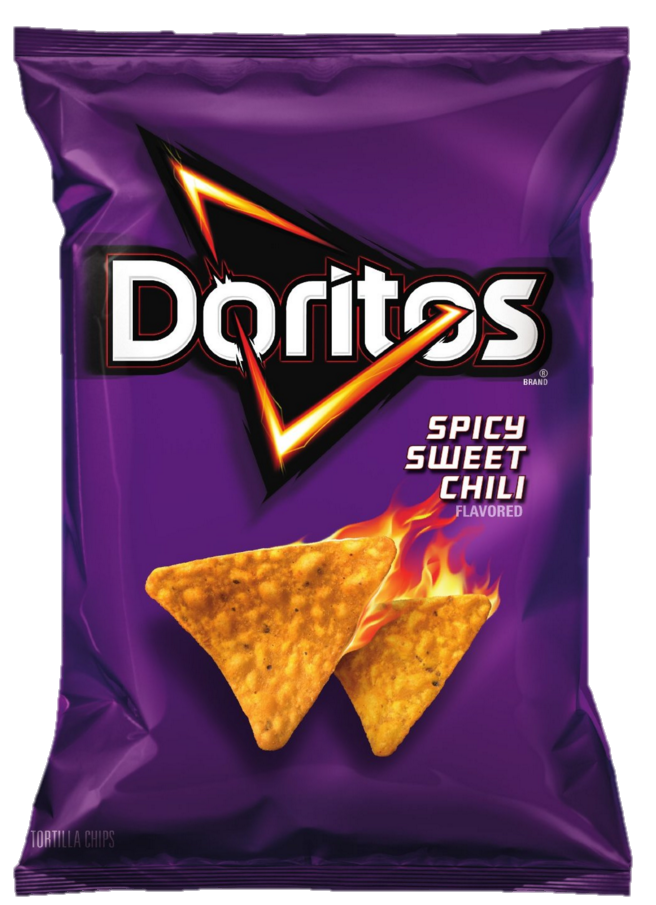 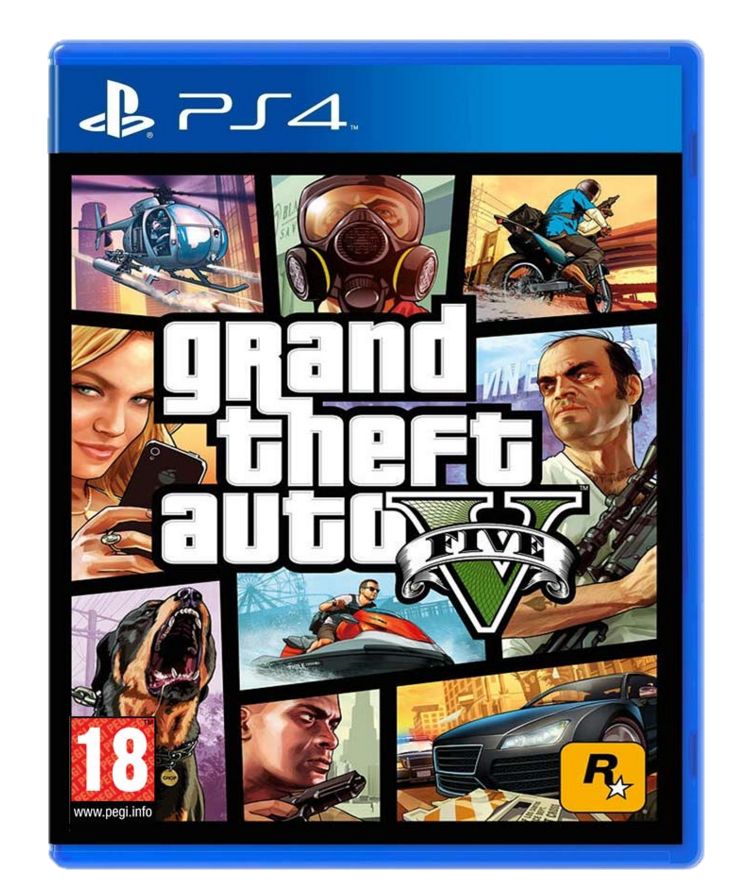 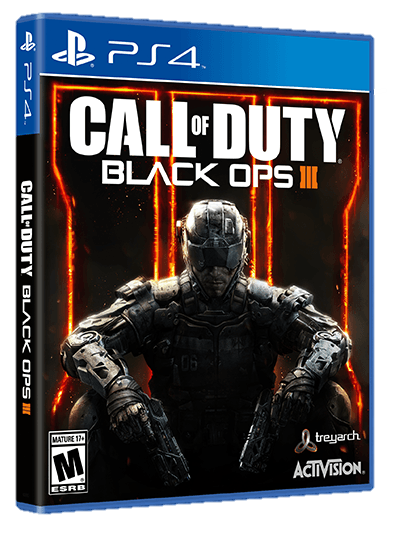 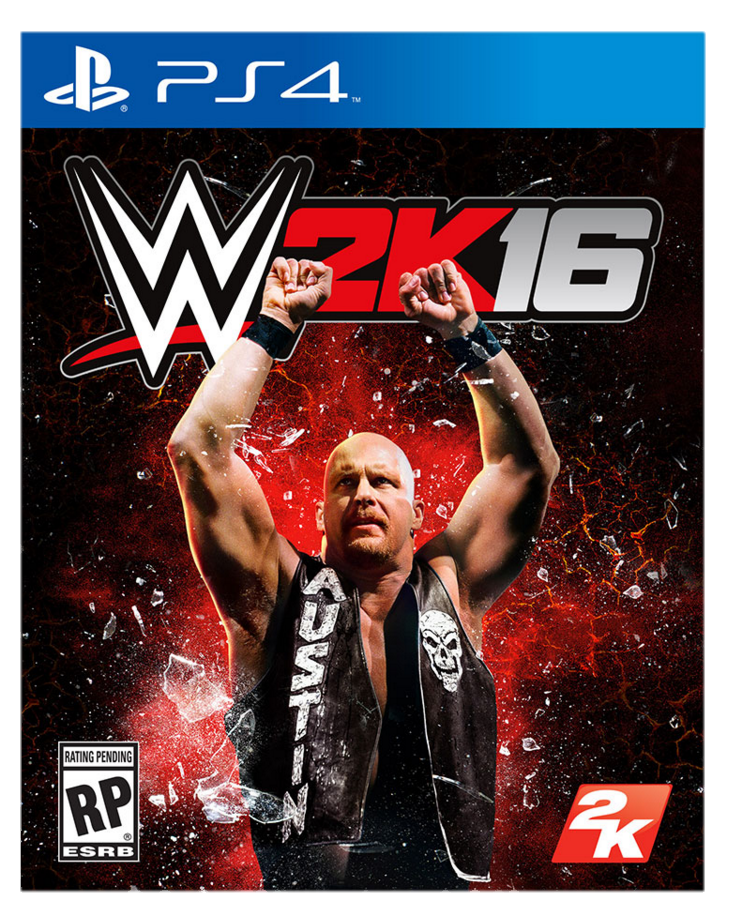 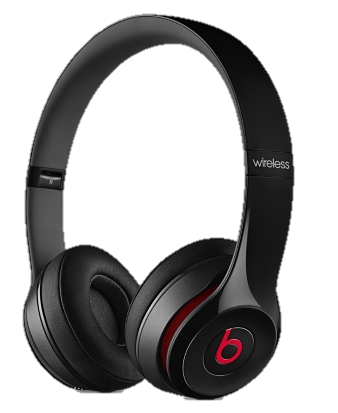